４　スマートシティ、スタートアップ
【項目】
⑨ スマートシティ
⑩ スタートアップ
27
「スマートシティ、スタートアップ」分野における未来社会の姿
先端技術を駆使したスマートシティの実現
スタートアップ・エコシステムの拠点形成
◆ デジタルサービスの広がりにより、便利で快適にいきいきと生活できる未来社会の実現
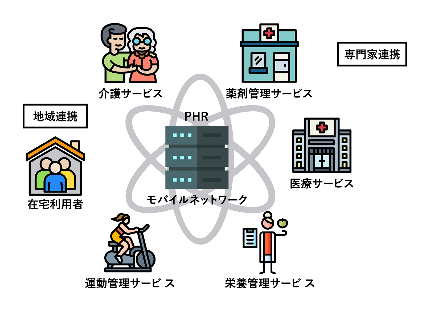 ► 住民のQoL向上をめざし、多様なデジタルサービスを普及。
・ 健康、医療、介護など様々な分野のサービスを繋ぎ高度化を図る次世代PHRにより、豊かに暮らす健康長寿社会を実現。

・自動運転や関西広域でのMaaSの展開を通じ、ストレスフリーな最適移動社会を実現。
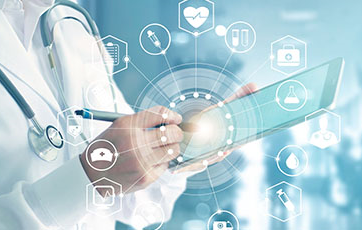 ◆ 世界に伍するスタートアップ・エコシステムの拠点を形成
大阪・関西を、優れた技術シーズを有する世界トップレベルのスタートアップ集積拠点に
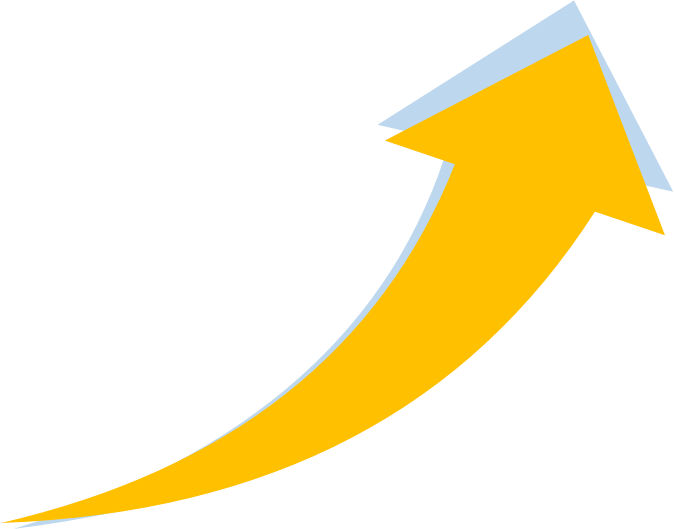 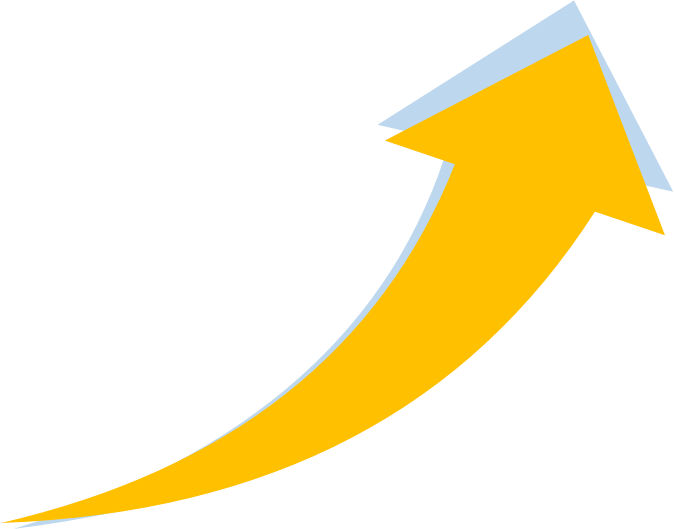 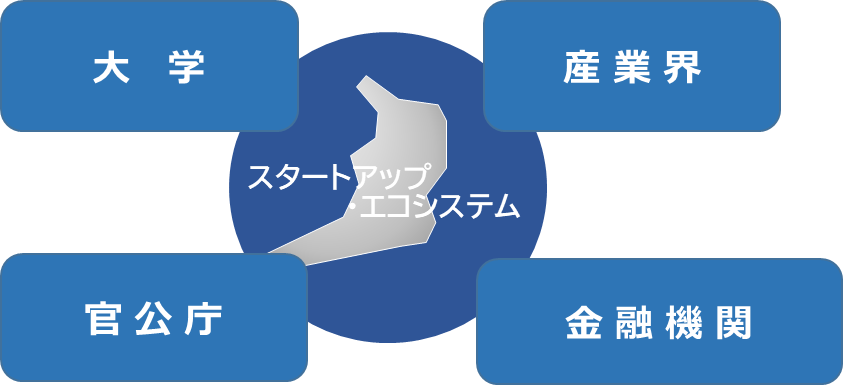 国内外からの投資を促進
オール大阪でスタートアップを支援
28
⑨　スマートシティ
健康寿命の延伸や生活利便性の向上など、様々な課題解決に向けては、最先端技術の開発や新たなサービスを活用していくことが必要。
万博における様々な実証の成果を未来に継承して、住民のQoL向上につながるスマートシティを実現することにより、大阪・関西だけでなくわが国のSociety5.0の実現に大きく貢献することをめざす。
202３(現状)
2030（万博後のめざす姿）
2025（万博開催）
万博会場
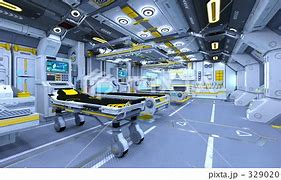 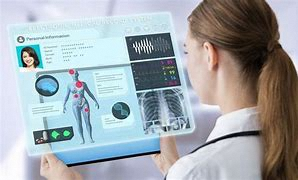 スーパーシティを活用し、万博で未来都市をいち早く実現

≪モビリティ≫
・万博までのアクセスや会場内において自動運転、MaaSや空飛ぶクルマ等ストレスフリーな移動サービスを提供（再掲）

≪ヘルスケア≫
・「大阪ヘルスケアパビリオン」において、ヘルスケアデータに基づく食品や先端的な医療技術の体験等を提供
＊スーパーシティ構想:「まるごと未来都市」の実現を、地域と事業者と国が一体となってめざす取組み
29
課題
▷万博会場内外で万博来訪者が先端的サービスを円滑に利用できるための高度な通信環境の確保
▷万博における先端的サービスを府域に展開するための大阪広域データ連携基盤（ORDEN）の機能拡充
▷万博に向けたスーパーシティ構想の推進
国との協議の進捗状況
>
▶：万博に向けて
▷：万博を契機とした成長に向けて
《凡例》
国への提案・要望
30
⑩　スタートアップ
「未来社会の実験場」を体現するためには、革新的な技術やサービスを有するスタートアップの先駆的な取組みを促進していく必要がある。会場内外において多様な実証やチャレンジを推進することで、大阪のみならずわが国全体の成長を加速させる。
202３(現状)
2030（万博後のめざす姿）
2025（万博開催）
万博会場
革新的な技術・サービスを世界に発信
・大阪ヘルスケアパビリオンなどで、スタートアップの技術・サービスを実証

「Global Startup EXPO 2025」 （仮）開催
・万博会場内をはじめ、様々な機会に日本のスタートアップの魅力・価値を世界に発信
31
課題
▷万博を契機にスタートアップが活躍できる方策の具体化
▷社会機運や投資環境の未成熟
国との協議の進捗状況
>
国への提案・要望
▶：万博に向けて
▷：万博を契機とした成長に向けて
《凡例》
32